Optimalizace logistickéhoprocesu zpracování dřevníštěpky
Autor: Bc. Martin Pernikář
Vedoucí práce: doc. Ing. Rudolf Kampf, PhD.
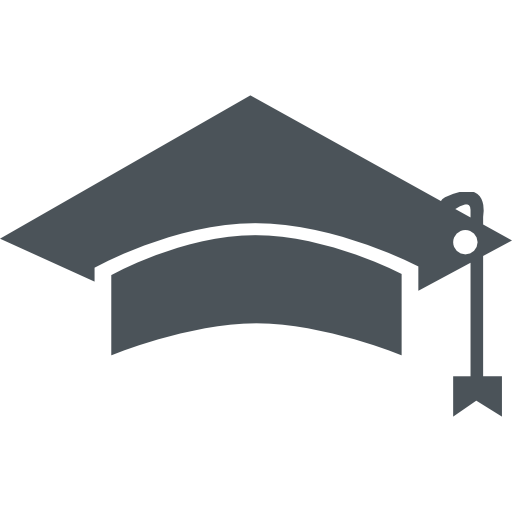 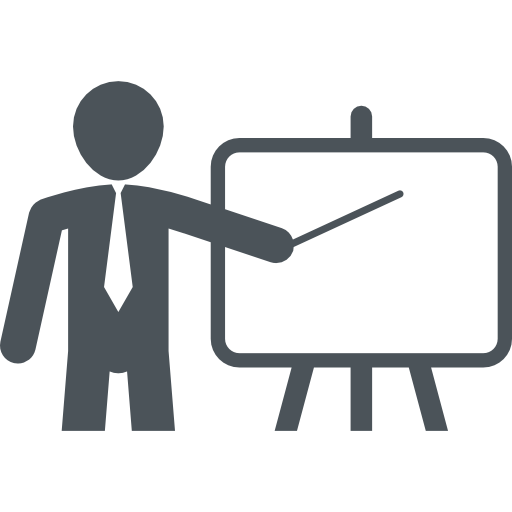 2
Cílem práce bylo na základě analýzy současného stavu, navrhnout opatření směřující k optimalizaci logistického procesu zpracování dřevní štěpky a jeho vyhodnocení.
Použité metody
Metoda CPM
Ganttův diagram
Metoda výnostnosti
Prostá doba návratnosti investice
Vlastnosti dřevní štěpky
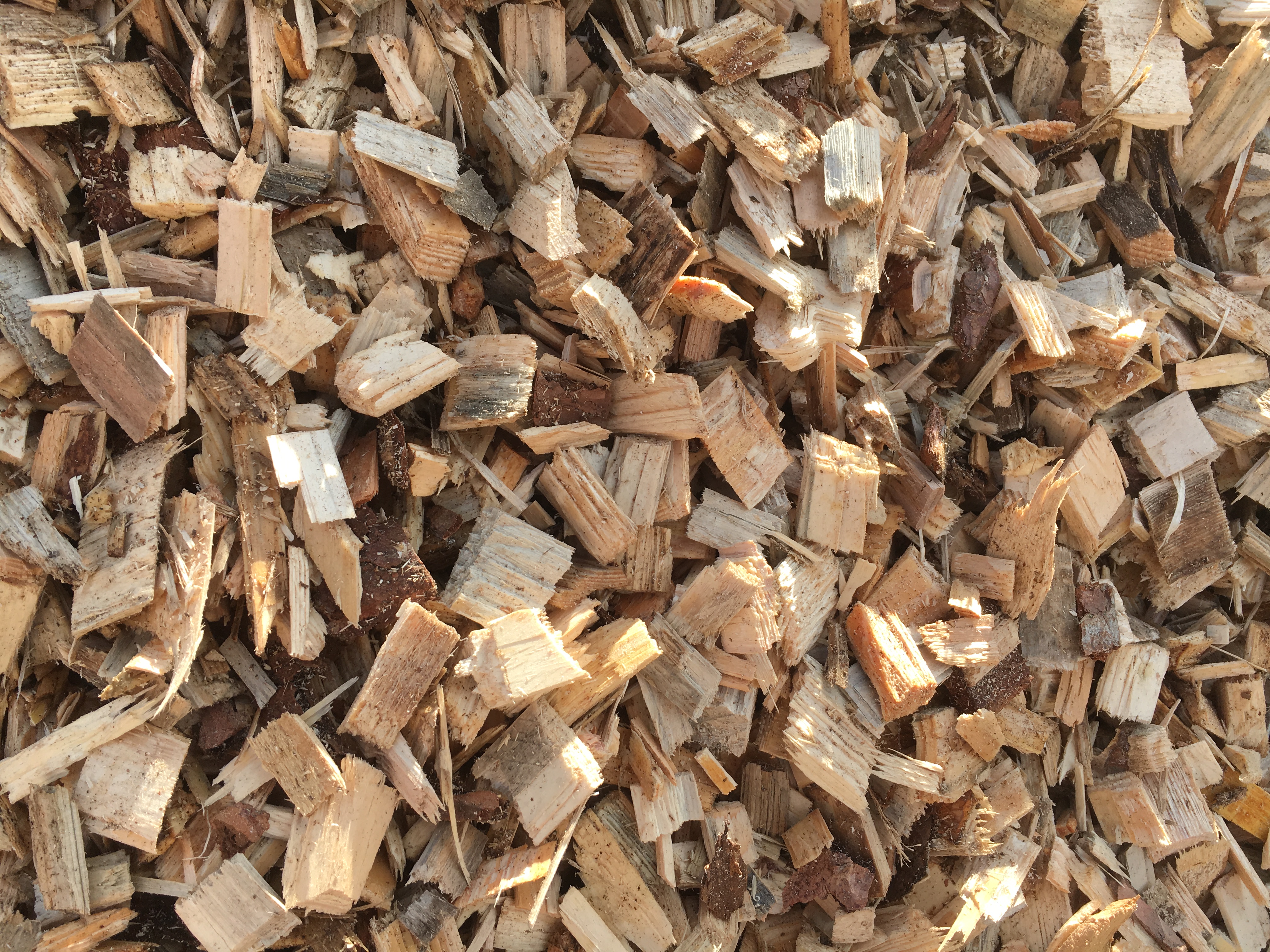 Nejčastěji zelená a hnědá
Váha/objem: cca 250 kg/m3
Vlhkost mezi 15 – 50 %
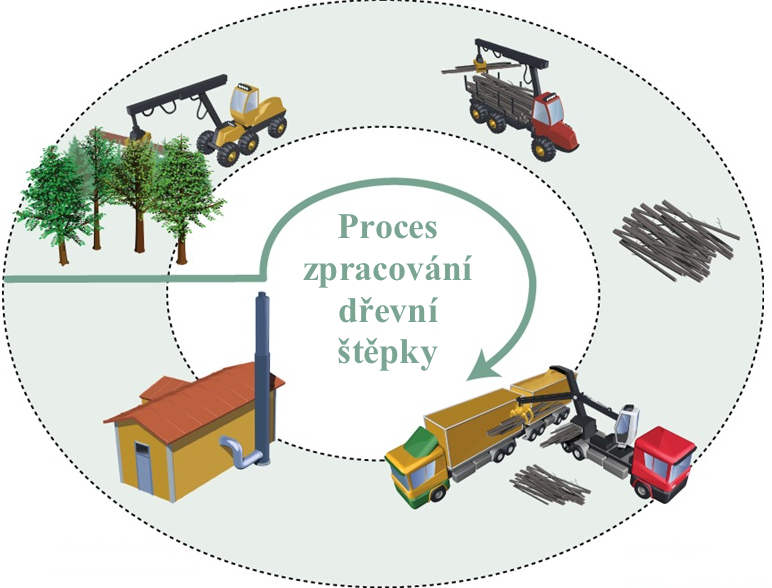 Zpracování dřevní štěpky u obce Pěčín
Zpracování dřevní štěpky
Vyvážení těžebních zbytků
20.2.-28.2.2017
4 270 minut
1 vyvážecí souprava
2 pracovníci
Štěpkování
27.11.-29.11.2017
1 694 minut
1 štěpkovač, 2 nákladní soupravy
3 pracovníci
Proces před optimalizací
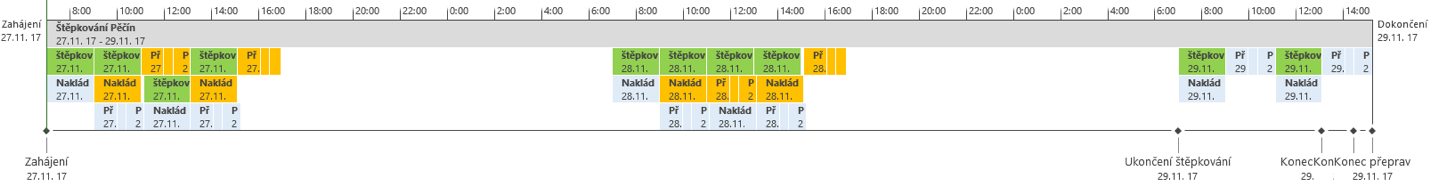 Šedě 	- je označena délka celého projektu
Zeleně - jsou označeny úkoly spojené se štěpkovačem
Modře - jsou označeny úkoly spojené s nákladní soupravou 1
Oranžově - jsou označeny úkoly spojené s nákladní soupravou 2
Proces po optimalizaci
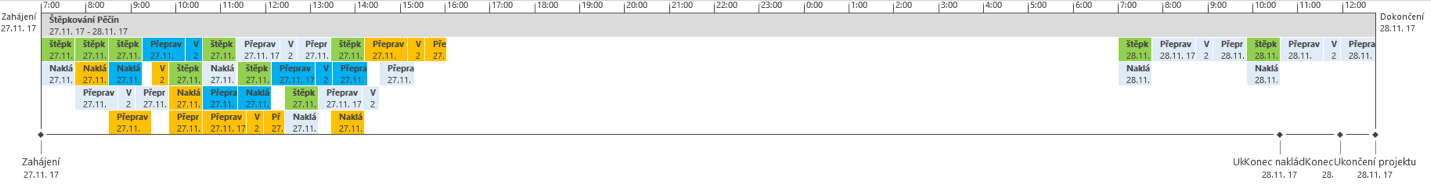 Šedě 	- je označena délka celého projektu
Zeleně - jsou označeny úkoly spojené se štěpkovačem
Světlé modře - jsou označeny úkoly spojené s nákladní soupravou 1
Oranžově - jsou označeny úkoly spojené s nákladní soupravou 2
Tmavě modře - jsou označeny úkoly spojené s nákladní soupravou 3
Zhodnocení navrhnutého řešení
3
1
4
2
Prostá doba návratnosti
Stanovení nákladů
Stanovení zisků
Výnosnost investice
Stanovení nákladů (v Kč)
Zhodnocení navrhnutého řešení
3
1
4
2
Prostá doba návratnosti
Stanovení nákladů
Stanovení zisků
Výnosnost investice
Stanovení zisků (v Kč)
Zhodnocení navrhnutého řešení
3
1
4
2
Prostá doba návratnosti
Stanovení nákladů
Stanovení zisků
Výnosnost investice
Výnosnost investice
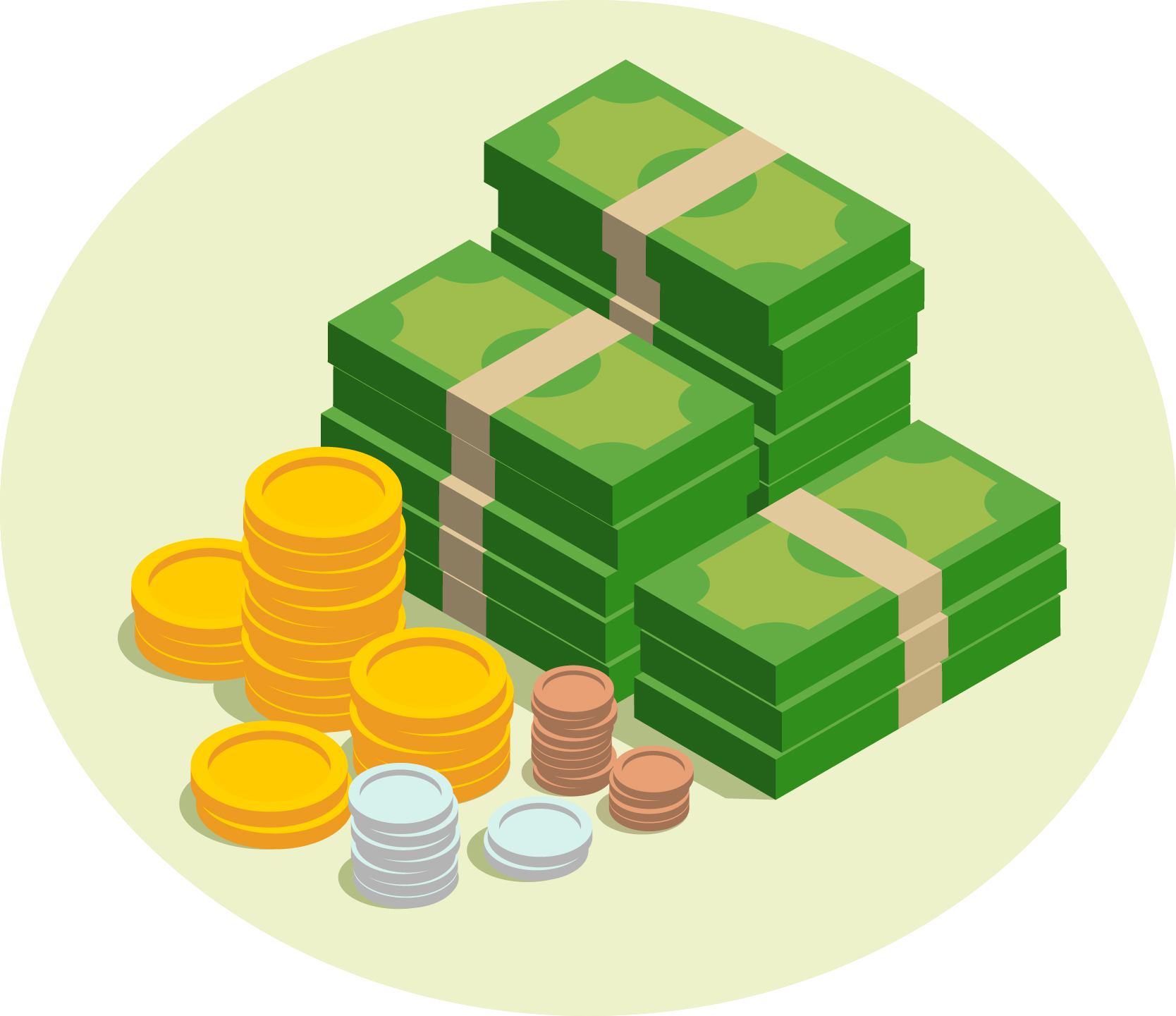 Zhodnocení navrhnutého řešení
3
1
4
2
Prostá doba návratnosti
Stanovení nákladů
Stanovení zisků
Výnosnost investice
Prostá doba návratnosti
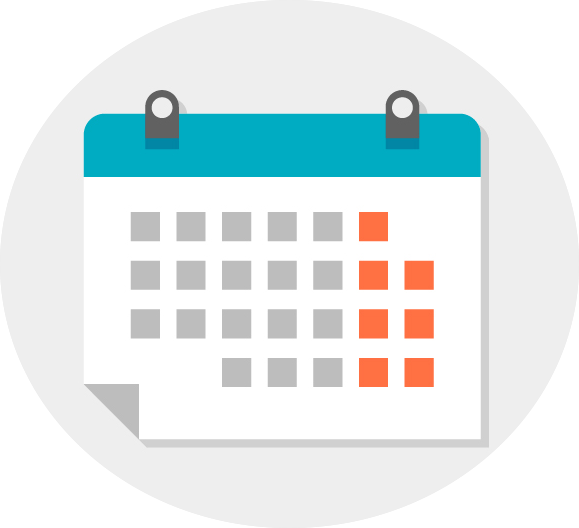 Shrnutí
Časová úspora
Z 1694 na 944 minut.
Úspora 750 minut.
Optimalizace nákladů
Před: 40 500 000 Kč
Po: 21 829 640 Kč
Výnosnost investice
Investice do štěpkovače přináší v průměru ročně 30,24 % čistého zisku.
Doba návratnosti
Návratnost za 37 měsíců a 9 dní.
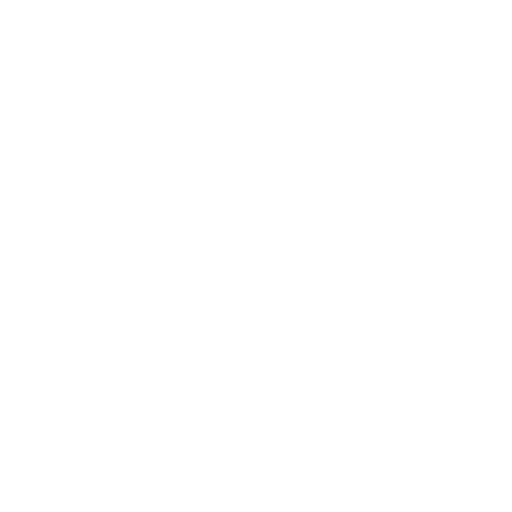 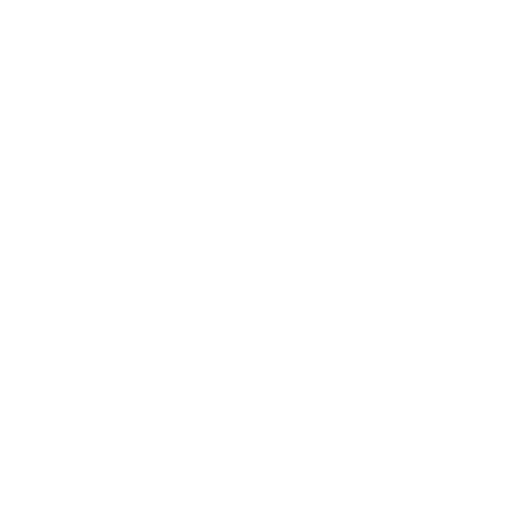 19
Děkuji za pozornost!
Dotazy vedoucího
Budou výsledky DP aplikované? 
Jaký je rozdíl mezi metodou CPM a PERT? Proč nebyla použita metoda PERT?
Dotazy oponenta
Uveďte další návrhy opatření optimalizace logistických procesů zpracování dřevní štěpky v EU.
Blíže popište obrázek 24 na str. 54.
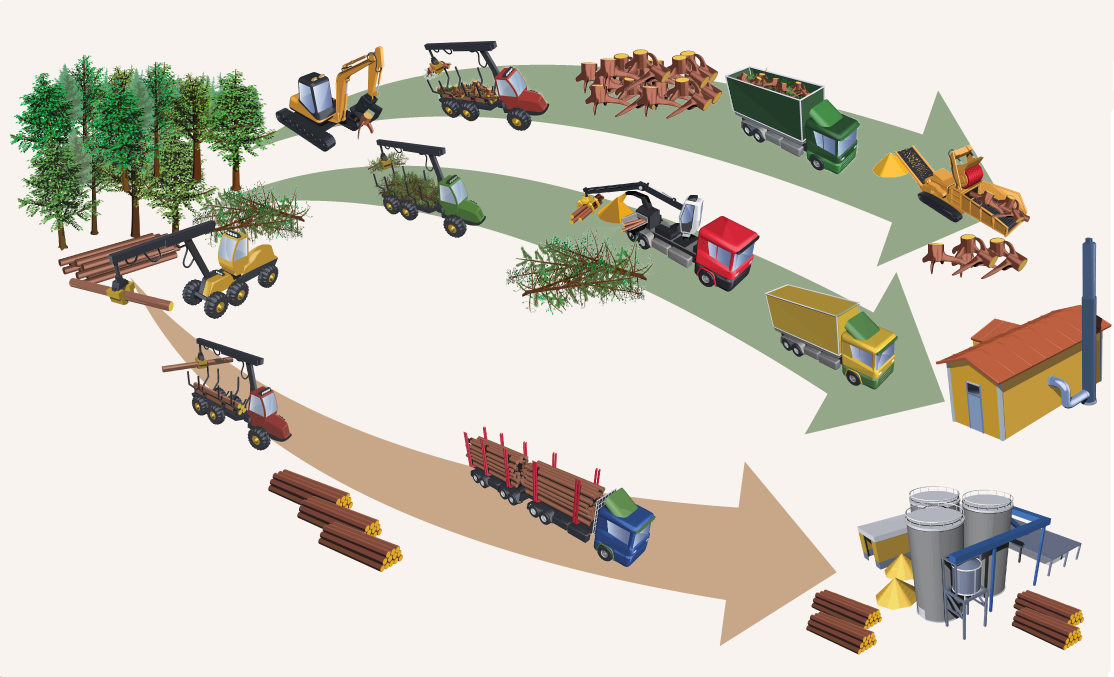 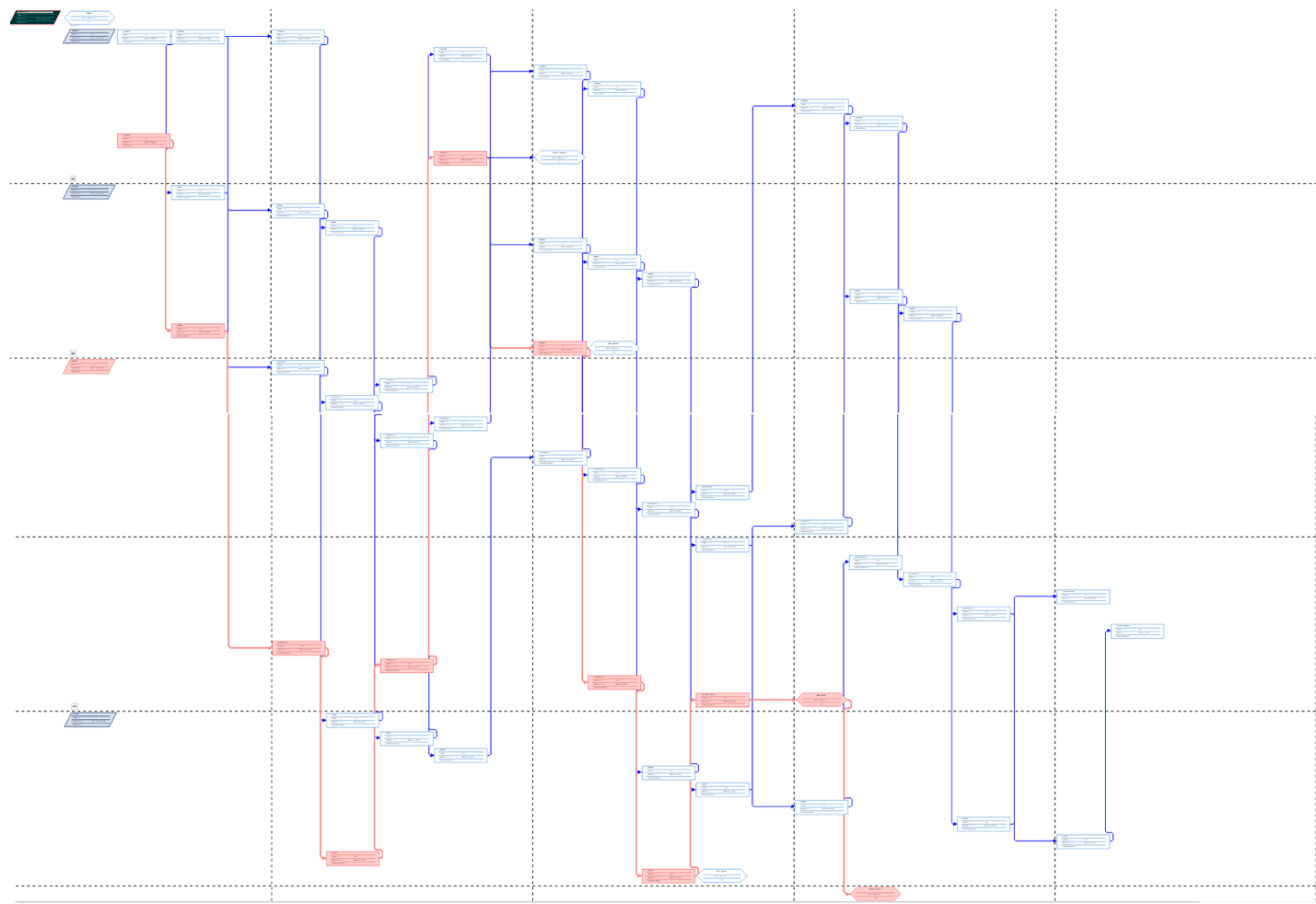